Uczniowie klas 1-3 opracowali Kodeks Młodego Ekologa
Młodzi Ekolodzy
Szkolny Kodeks Ekologa
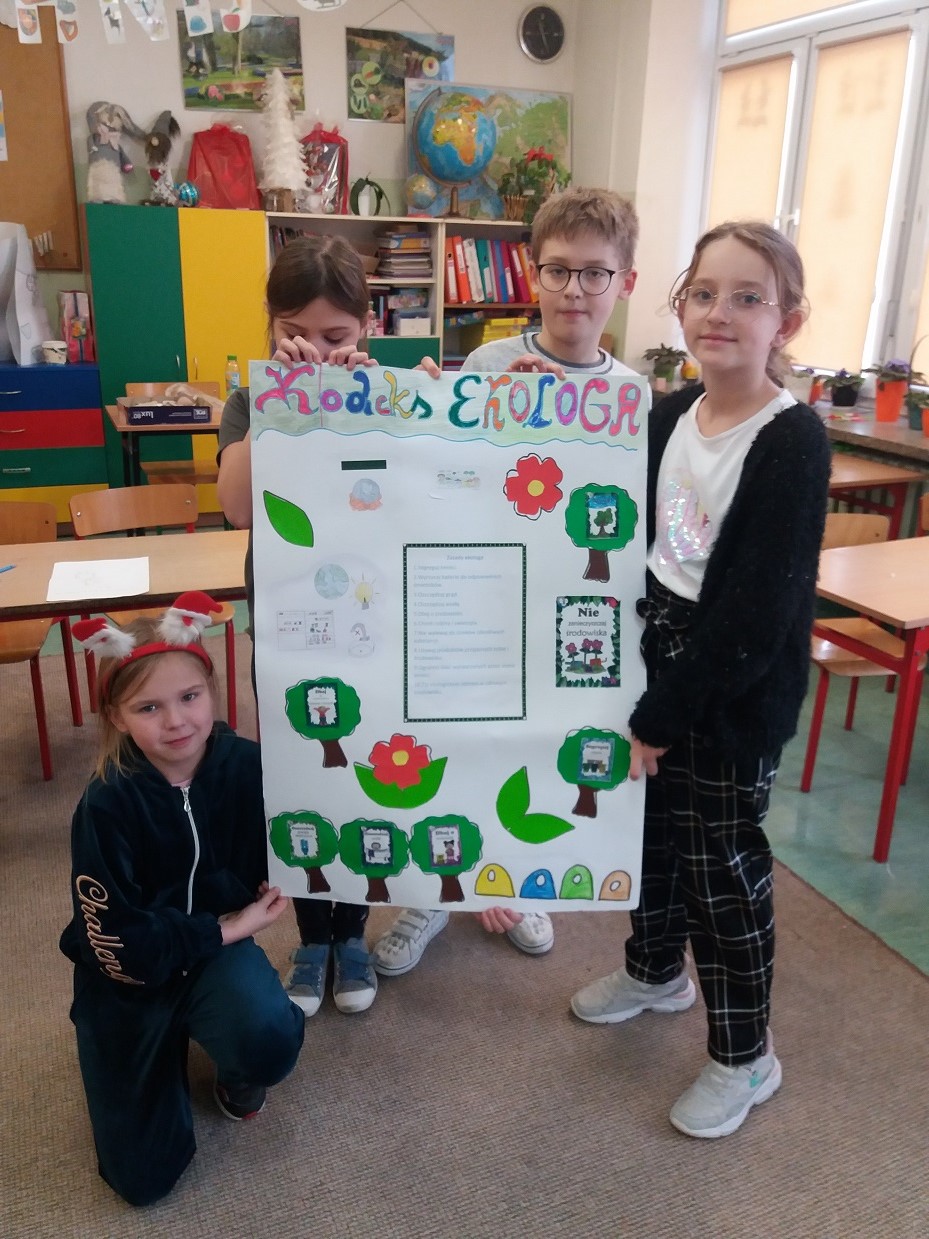 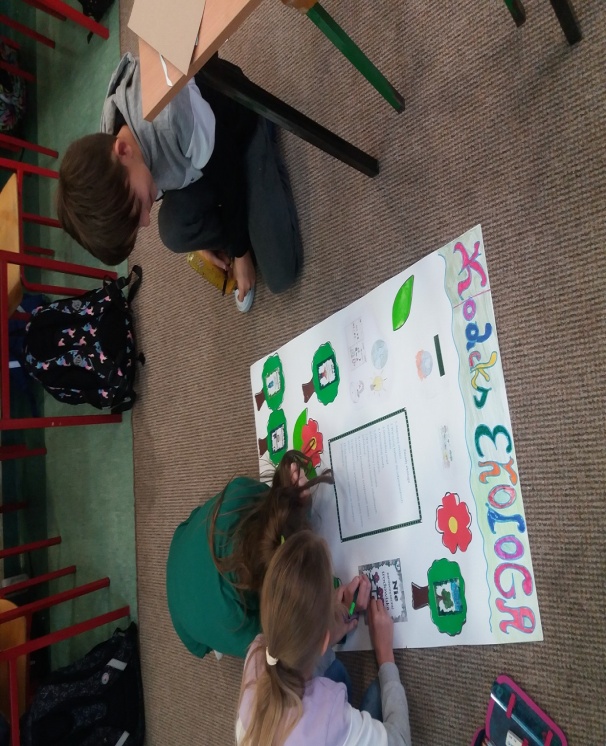